Crisis Response Trainingfor Board Volunteers
[date]
Overview
What does a crisis at a BGC look like?
Basics of crisis response 
Scenario
Communication plan
Importance of empathy
What Does a Crisis at BGC look like?
A crisis at a Club can be a…

Child abuse allegation 
Bus accident
Active shooter 
Staff injury
Child pornography charge 
Drowning (fatal or nonfatal)
Gang violence 
Severe weather incident
Financial crime 
Serious accident 
Total/partial building loss
Medical event
Basics of Crisis Response: EAP
Have and emergency action plan (EAP) 
 Notification (on-site alerting and off-site summoning of assistance)
 Necessary responses and actions to an alarm
 Equipment needed (if any)
 Proper evacuation procedures
Regular reviews of the EAP are important for crisis response
Basics of Crisis Response: Cultivate Relationships
Cultivating relationships with first responders and the media is important.
Know who to speak with 
Know your facility 
 Understand the BGCA’s unique risks 
Build a “Press kit”
Scenario
A call comes into the main office receptionist. The man on the phone reports that his 8 year old daughter was complaining of pain from a game she was playing at the club with a staff. The father takes his daughter to hospital where a rape kit is performed. The doctor confirms his daughter was sexually abused in the past 24 hours. The hospital reports the case the Child Protective Services.
Timeline: First 15 Minutes
Alleged perpetrator is removed immediately and put on leave.
CEO returns the call of the father immediately.
Ask the father how he can support him and explains that he will have to report this allegation as a mandated reporter*.
CEO then reports to the Child Abuse Hotline.
Board contacted to make aware of the incident and let know communication plan and point person
Forms a sub-committee  to specifically handle this allegation
*Even though the case has already been reported by the hospital it is in your best interest to report on behalf of the Club.
Timeline: 30 Minutes - Hour
Review the alleged staff members file- looking specifically for performance evaluations, answers from references, signed code of conduct and training record.
Alert your broker and insurance carrier.
Point person chosen to speak with media and relay information to members, staff and board
Statements are developed to communicate with internal employees and outside media and community
Appropriate leadership staff are briefed on the allegation
Timeline: Hour and Beyond
CPS investigator will begin their investigation, meeting with supervisors and taking statements
CEO meets with victims family ASAP
Complete an incident report to submit to your insurance carrier
Staff at other sites and locations contacted are given statement as well as debriefed on how to respond to inquiries from members and media 
Insurance carrier sets up a time for full investigation with outside resources to provide crisis expertise and PR assistance on-site
Board is contacted during the next few days with further updates
BGCA Critical Incident Hotline
Can be accessed through the Critical Incident Management System on BGCA.net

Anonymous reporting of suspected 
      incidents of Child Abuse- staff, volunteers, 
      parents and members can call the BGCA
      Child Safety Hotline
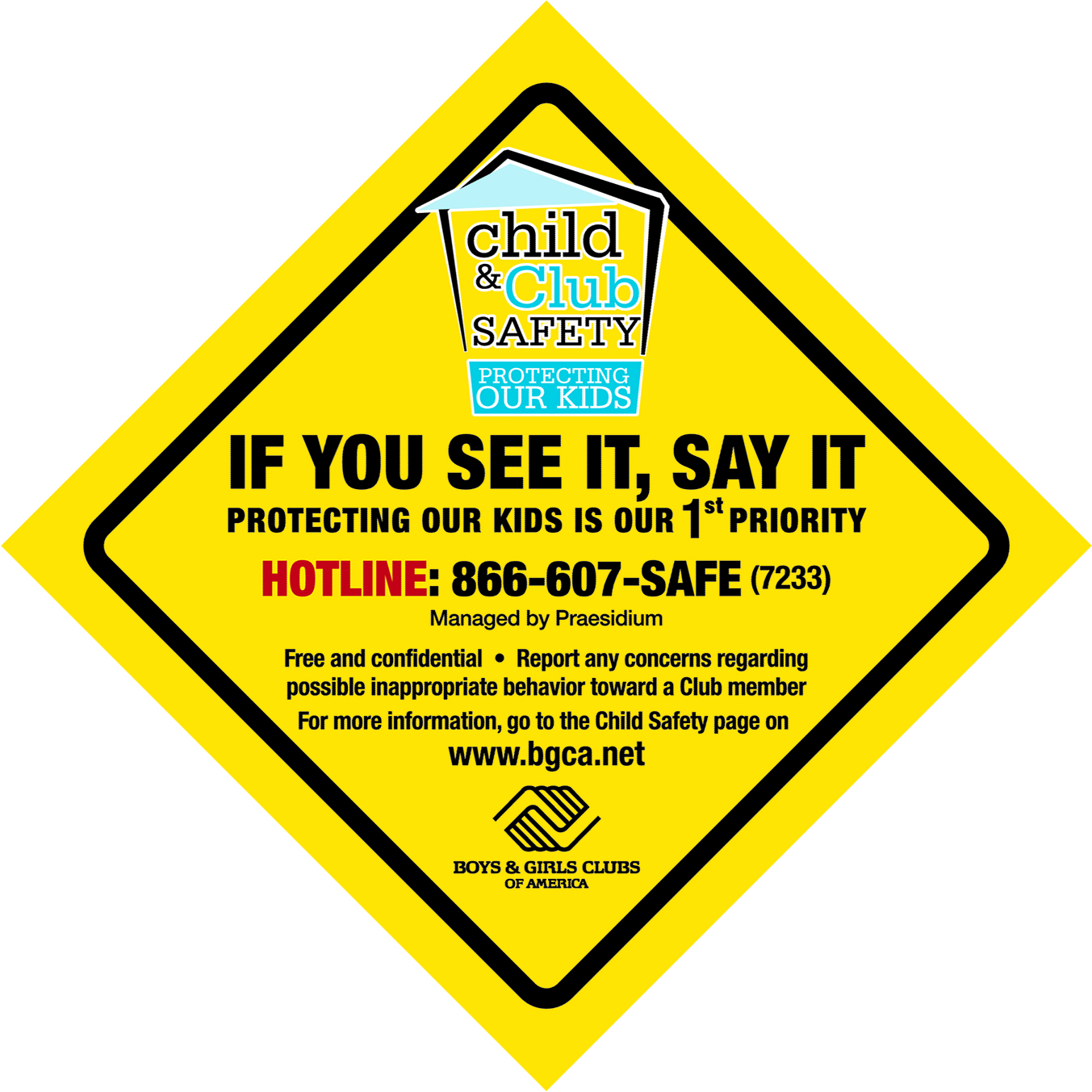 Communication Plan: Statements
CEO/Point Person 
Employees asking questions
Front desk staff answering parent questions
Board members
Crisis Communication Plan: Responding To The Media
The major conflict between the media and an organization with a crisis is one of control.

The reporter is the messenger that will tell your story to the public. The process is not always smooth. You may be misquoted. Reporters may incorrectly conclude something. Things may be relayed out of context
Importance of Empathy
Crisis is transformational for anyone. 
For the victim… 
For the family… 
For your staff… 
For your community… 
For your mission…
Questions?